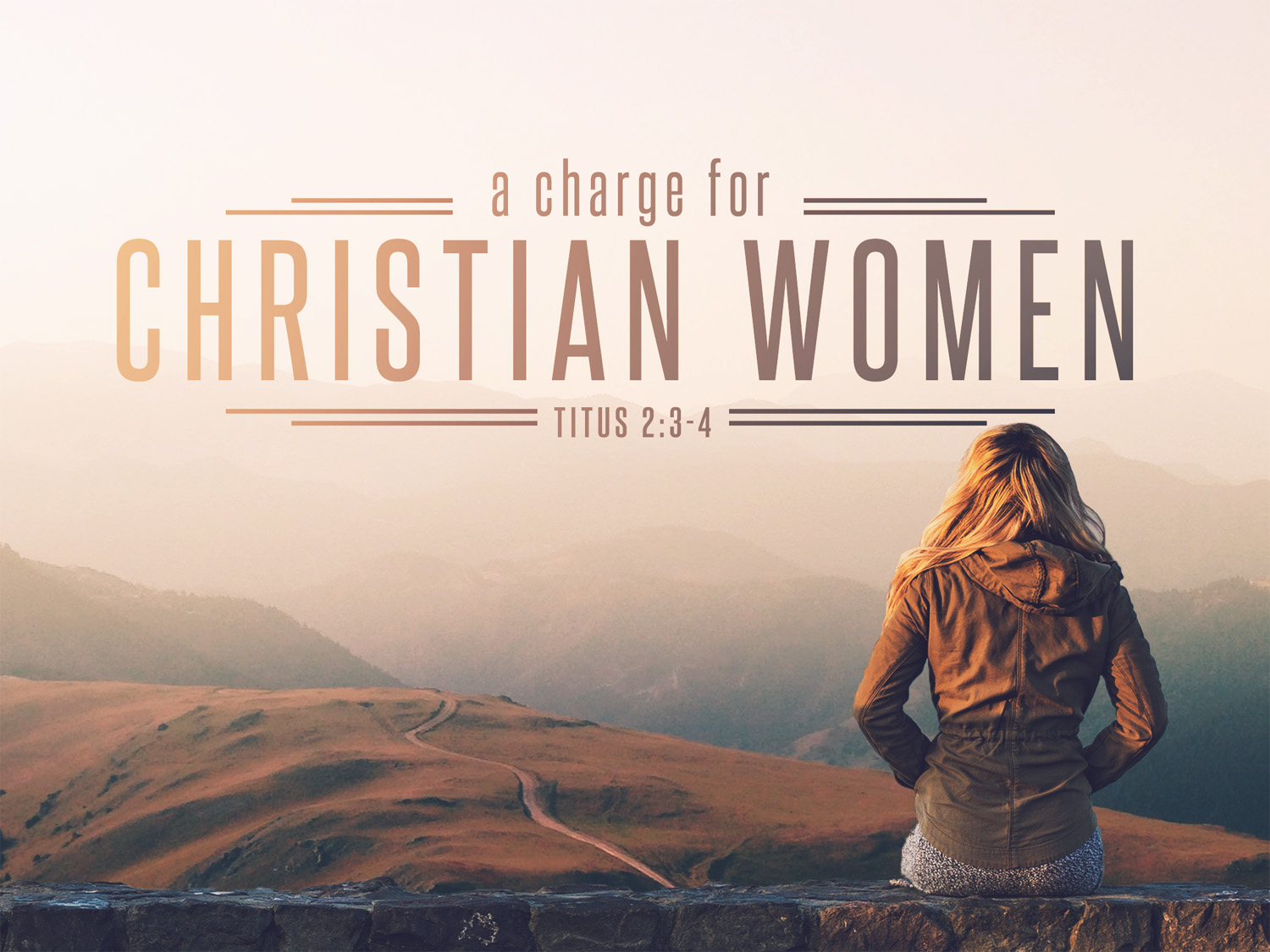 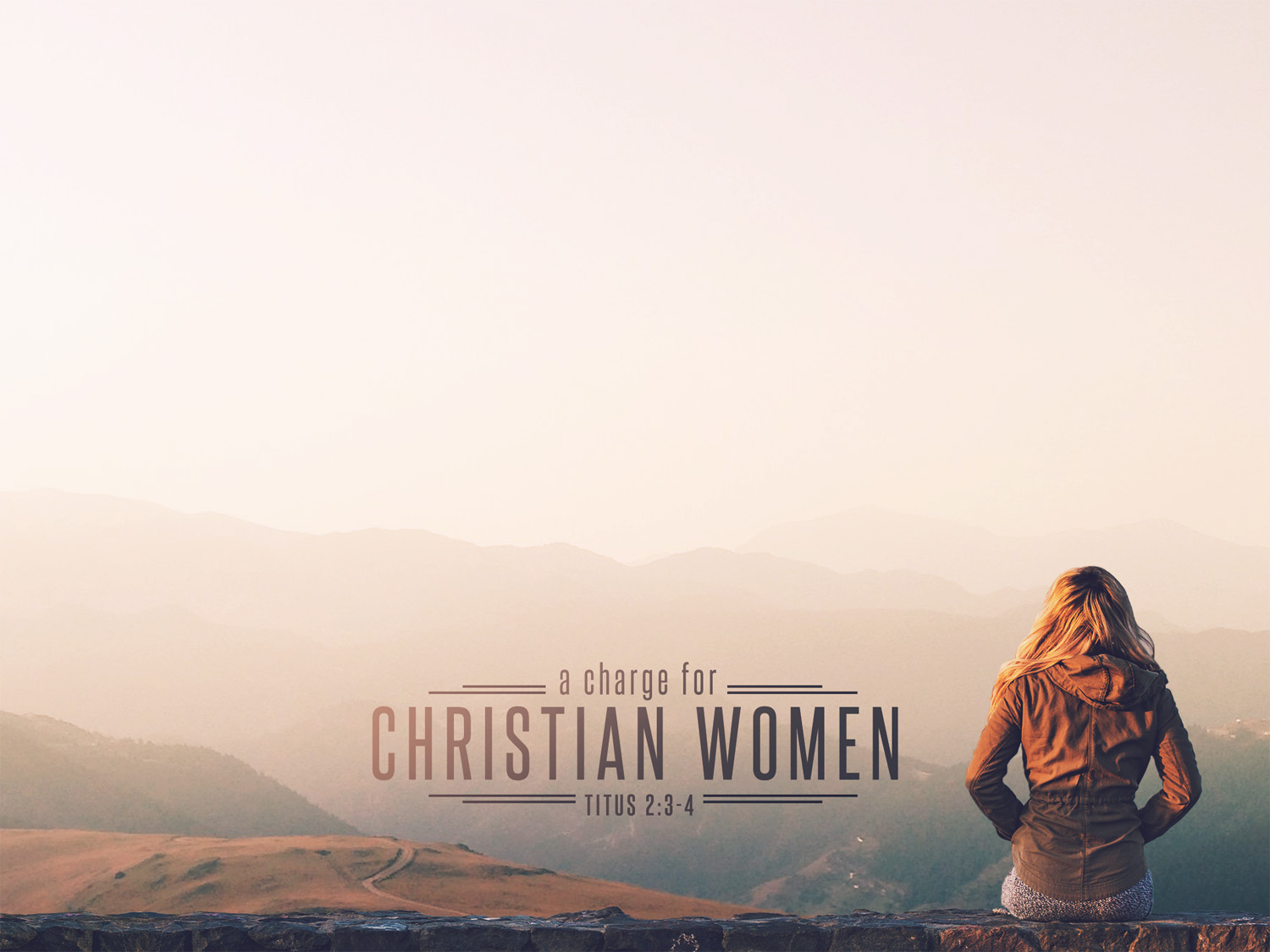 Titus 2:1-2

1 But as for you, teach what accords with sound doctrine. 2 Older men are to be sober-minded, dignified, self-controlled, sound in faith, in love, and in steadfastness.
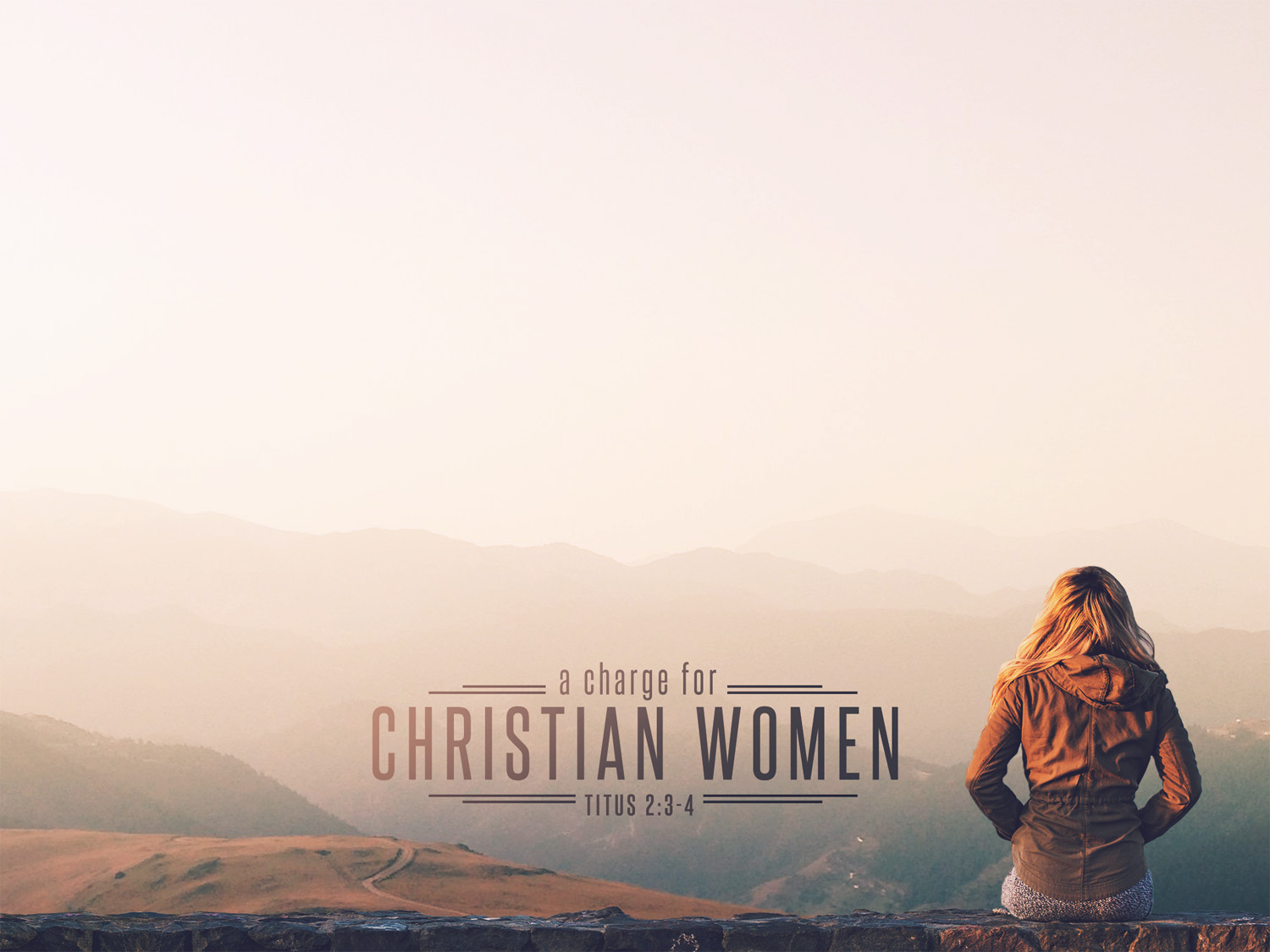 Titus 2:3-5

3 Older women likewise are to be reverent in behavior, not slanderers or slaves to much wine. They are to teach what is good, 4 and so train the young women to love their husbands and children, 5 to be self-controlled, pure, working at home, kind, and submissive to their own husbands, that the word of God 
may not be reviled.
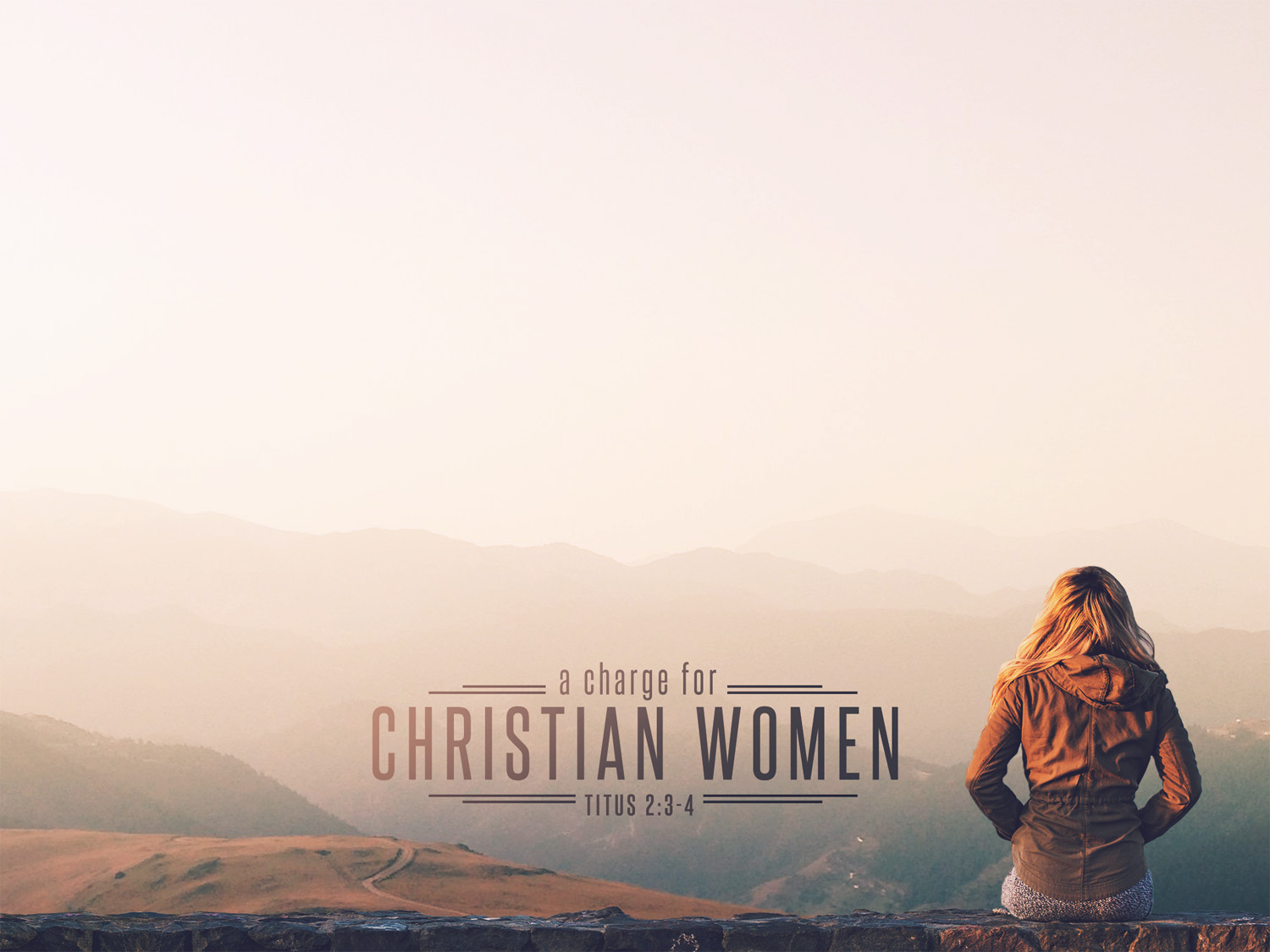 Titus 2:1

1 But as for you, teach what accords with 
sound doctrine.
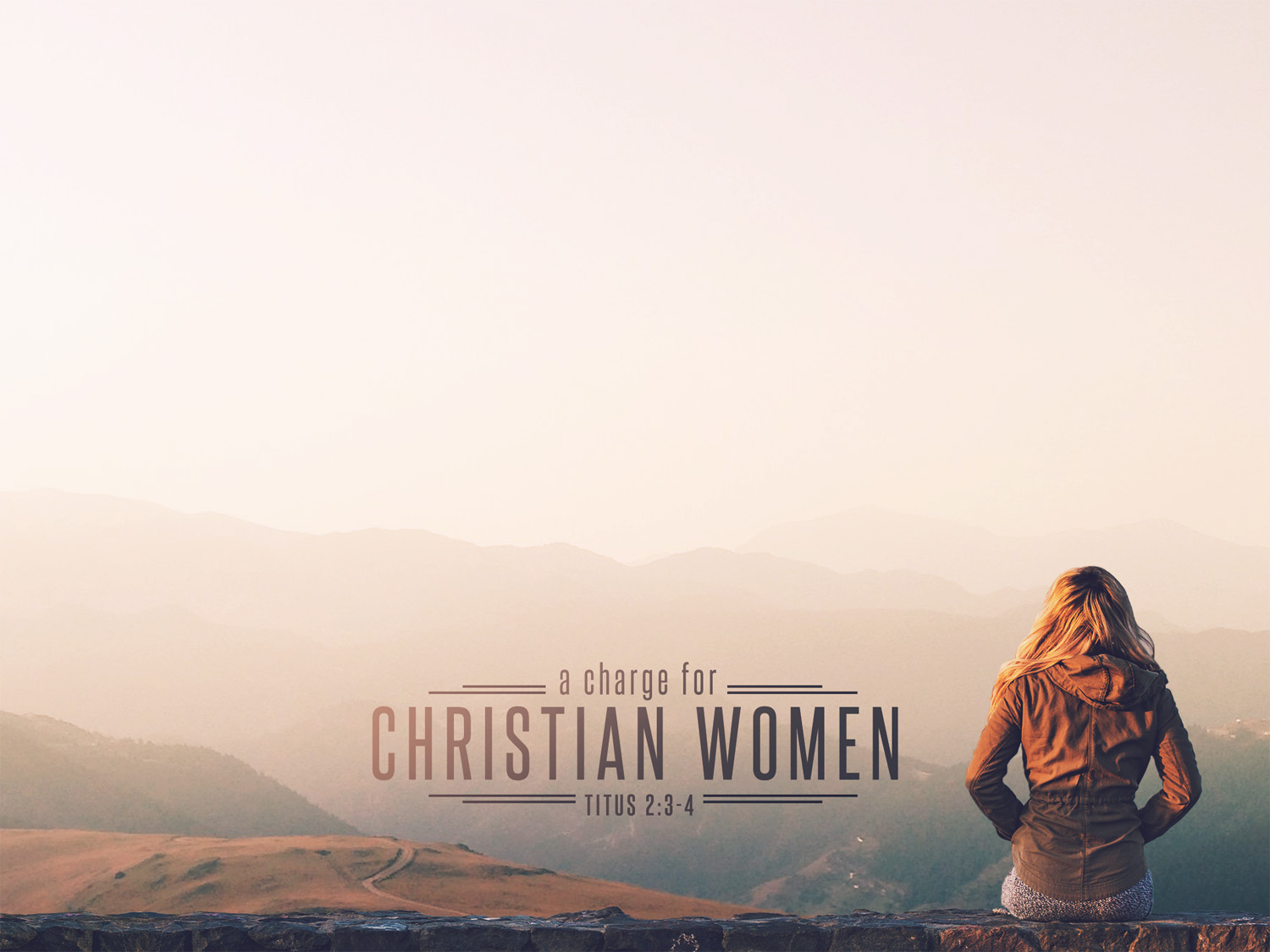 Titus 2:3

3 Older women likewise are to be reverent in behavior, not slanderers or slaves to much wine. They are to teach what is good,
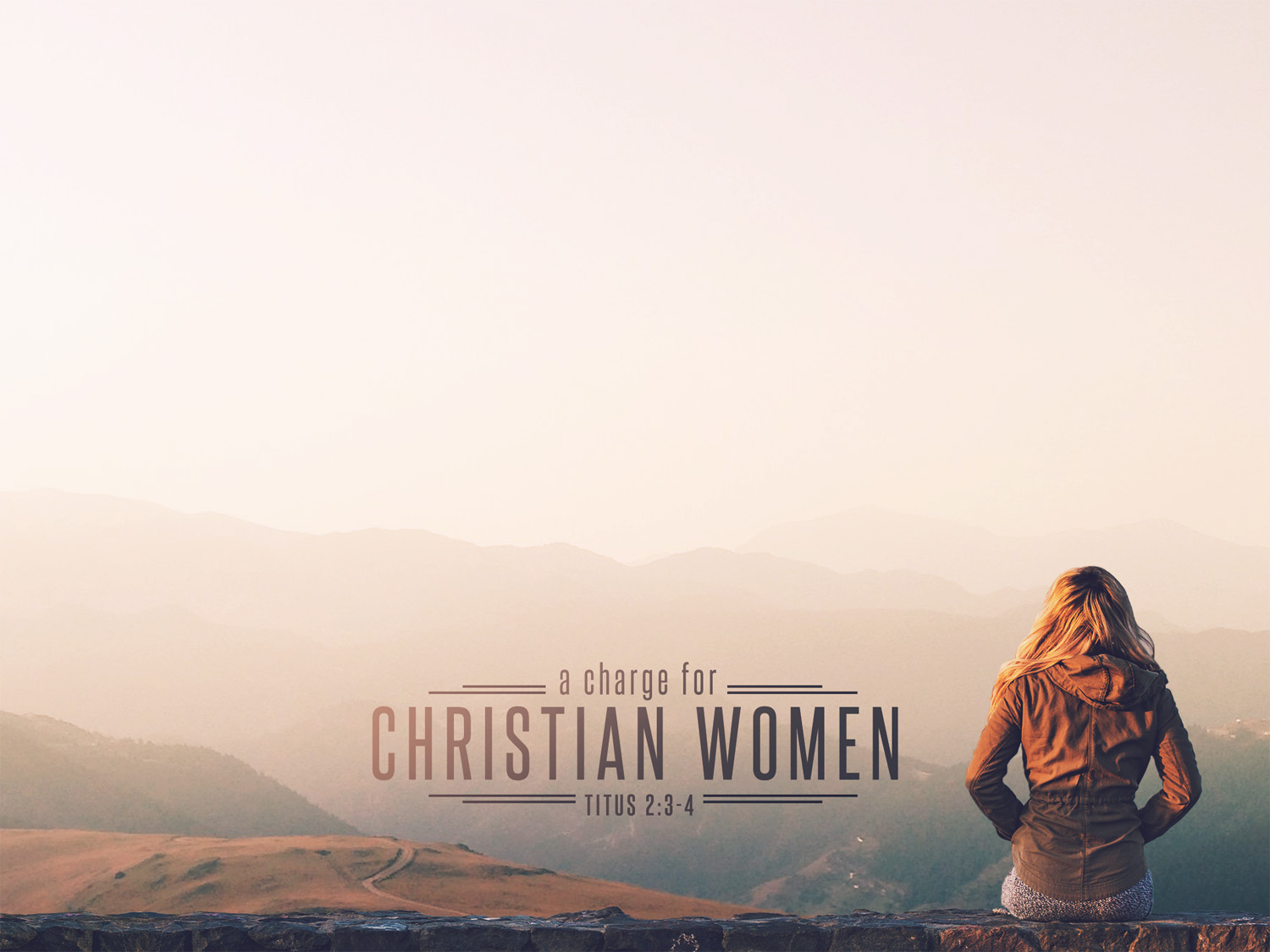 OLDER WOMEN (v. 3)

	Reverent in behavior 
	Lk. 2:36-38; 1 Tim. 2:9-10

	Not Slanderers
	Eph. 4:29; Col. 3:8
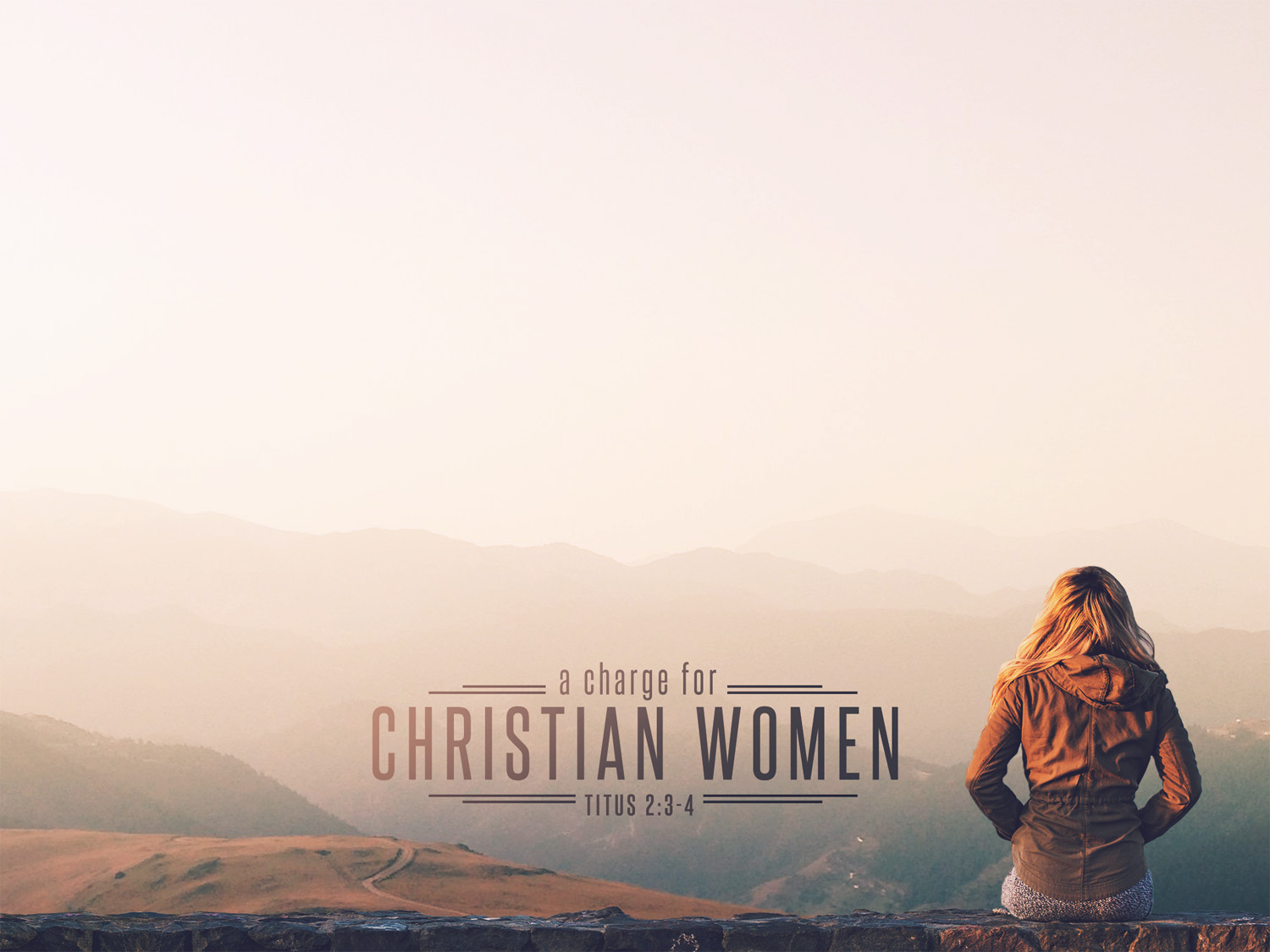 OLDER WOMEN (v. 3)

	Not Slaves to Much Wine
	Eph. 5:18; 1 Cor. 5:11; Pr. 20:1

	Teach What is Good and Train 
	the Younger Women (vv. 3-4)
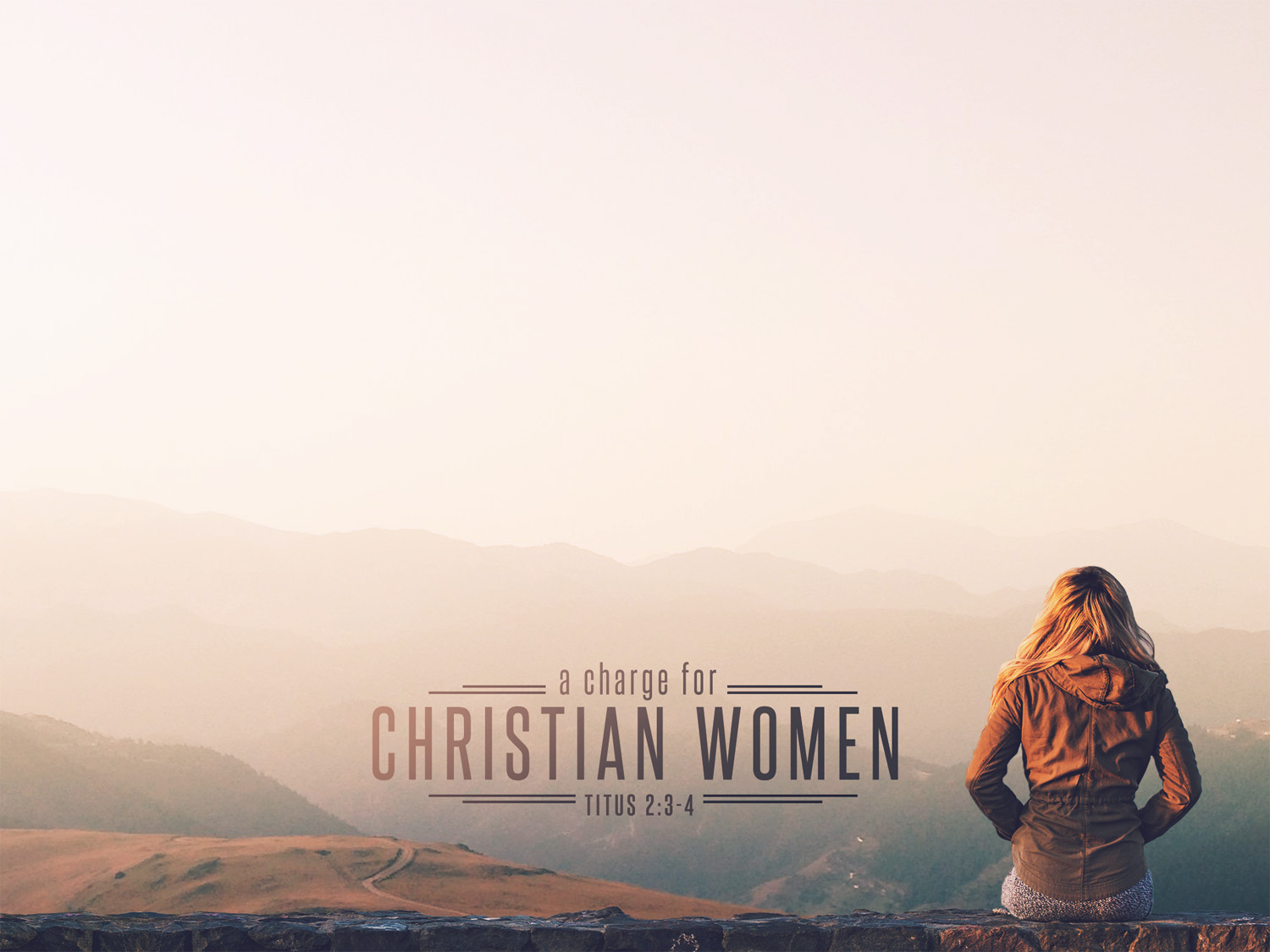 YOUNGER WOMEN (vv. 4-5)

	Love their Husbands and Children

	Self-Controlled
	Gal. 5:23; 1 Tim. 2:9; 2 Pet. 1:6

	Pure
	Phil. 4:8; Eph. 5:5; Gal. 5:19; Col. 3:5
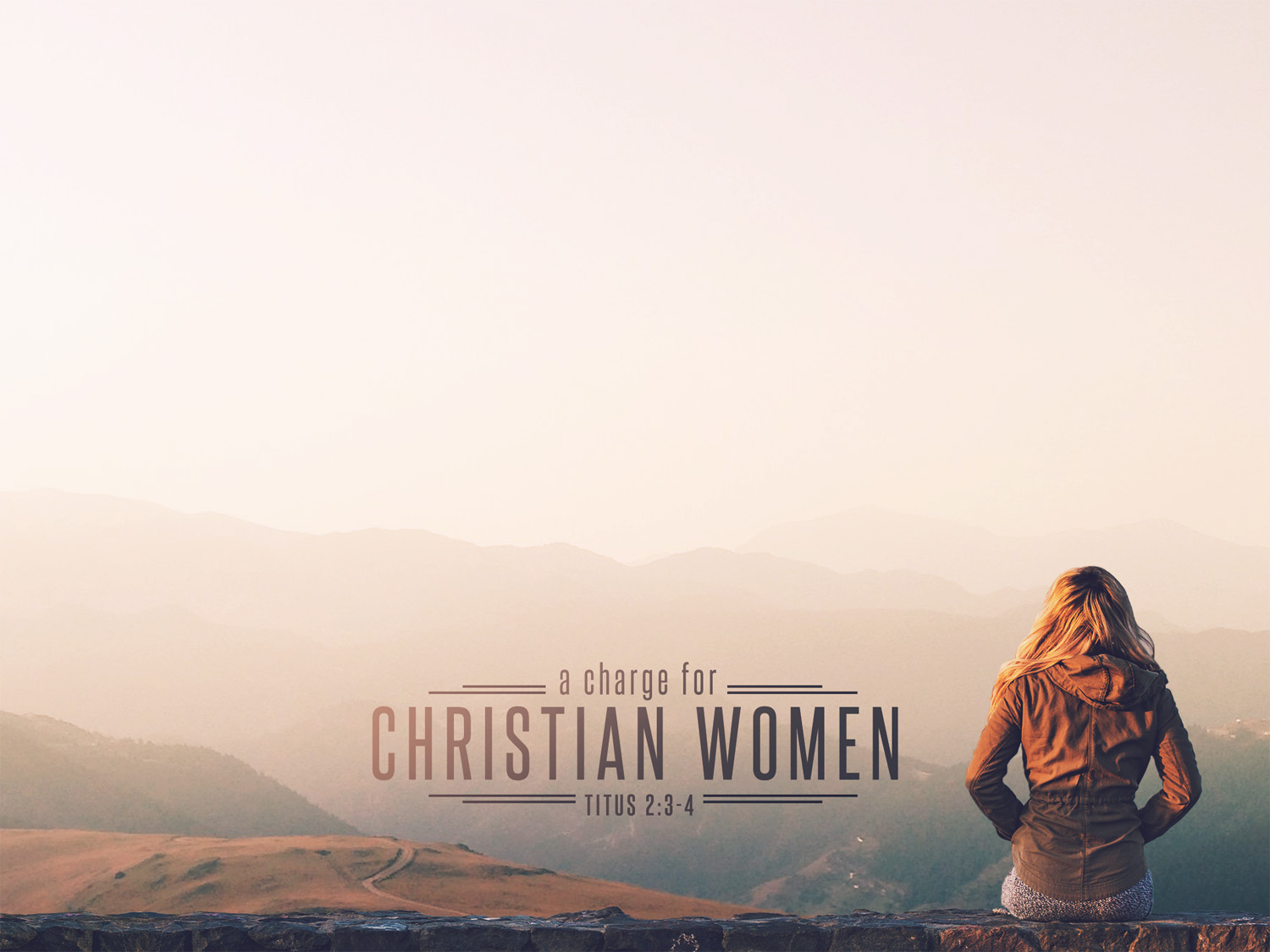 YOUNGER WOMEN (vv. 4-5)

	Working at Home
	1 Tim. 5:14; Pr. 31

	Kind
	Gal. 5:22

	Submissive to Their Own Husbands
	Eph. 5:22-24; Col. 3:18; 1 Pet. 3:5
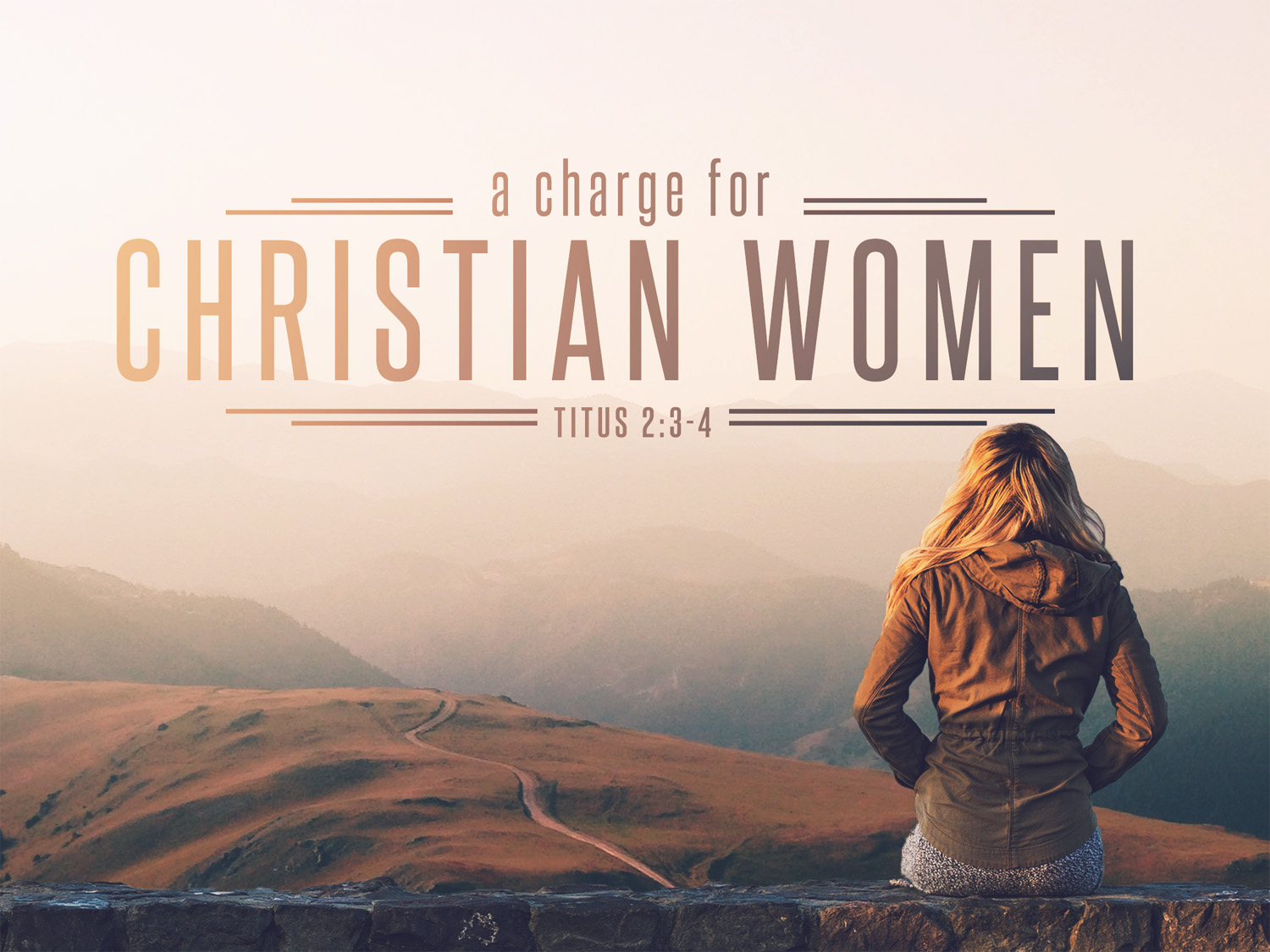